Adrenergic receptor antagonists
Seminar
Tomáš Goněc					2020
Synthesis of selected compounds
Tolazoline synthesis
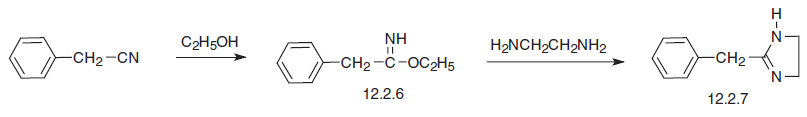 Synthesis of selected compounds
Prazosin synthesis
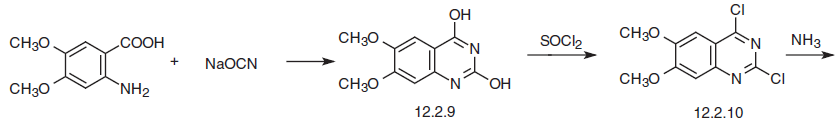 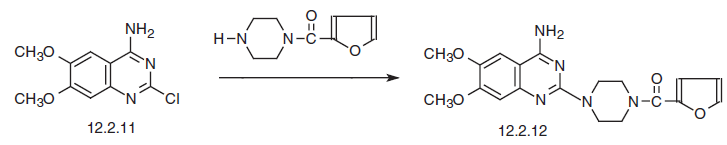 Synthesis of selected compounds
Propranolol synthesis – two general methods used in other 
			   betablockers synthesis as well
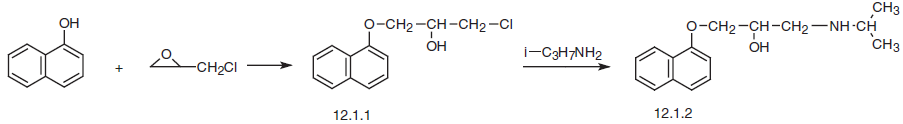 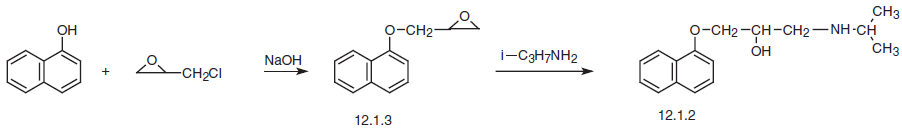 Synthesis of selected compounds
Metoprolol synthesis
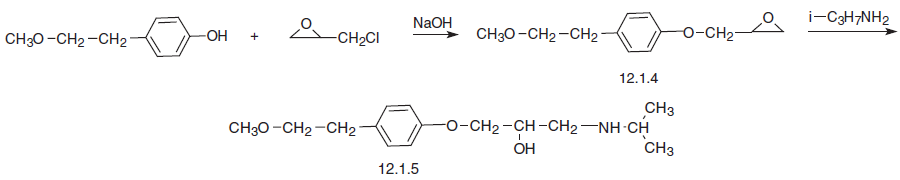 Metabolism of Prazosin
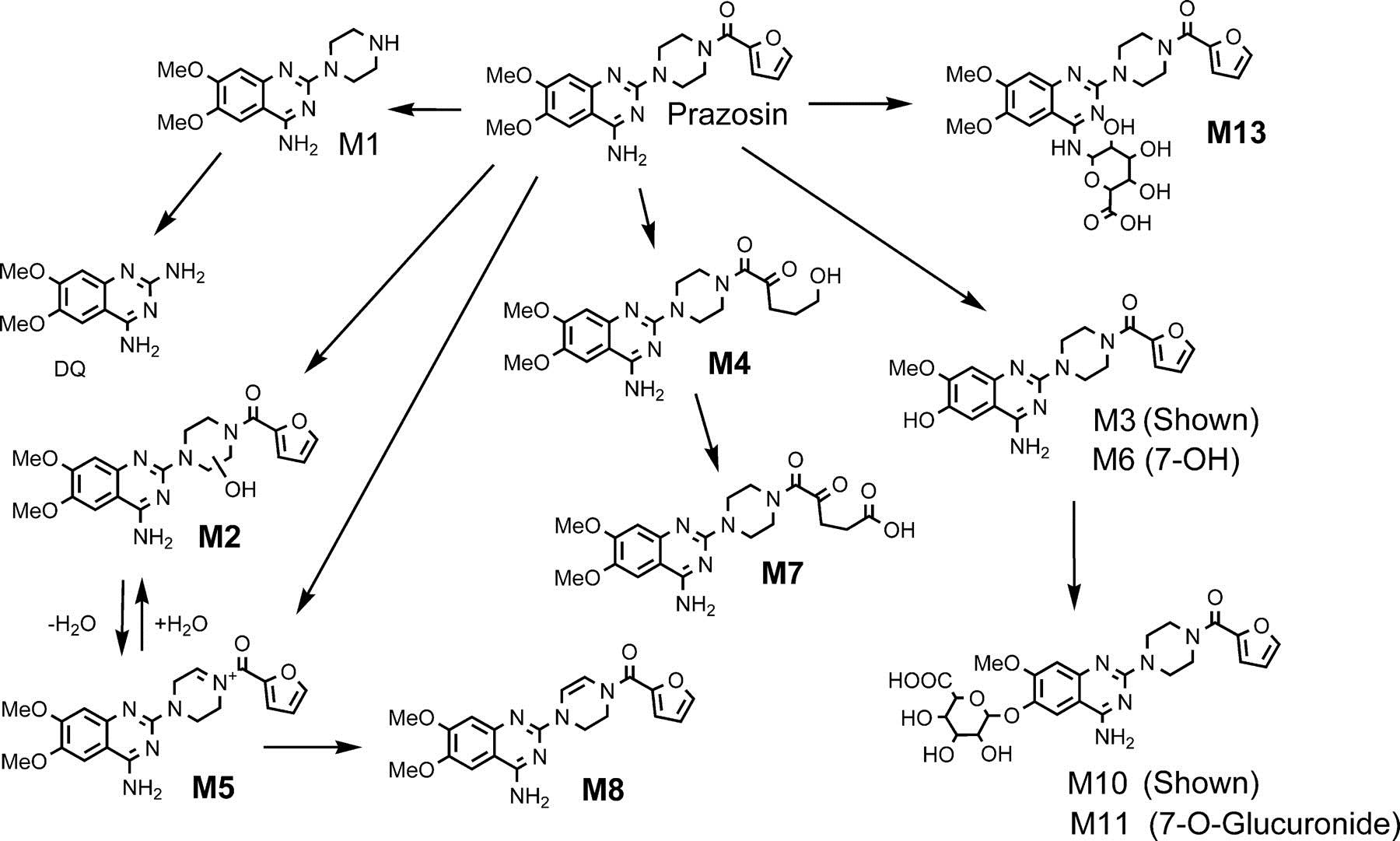 Metabolism of Urapidil
Metabolism of Pindolol
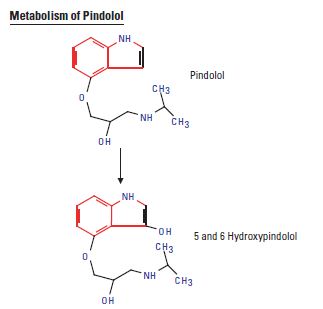 Metabolism of Metoprolol
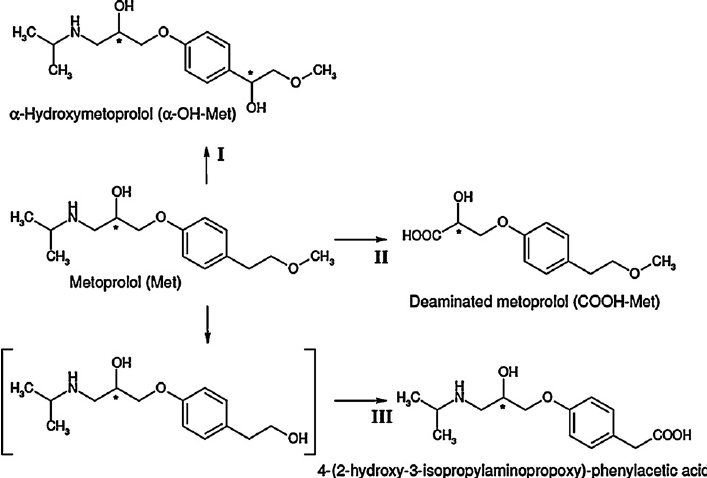 Metabolism of Carvedilol
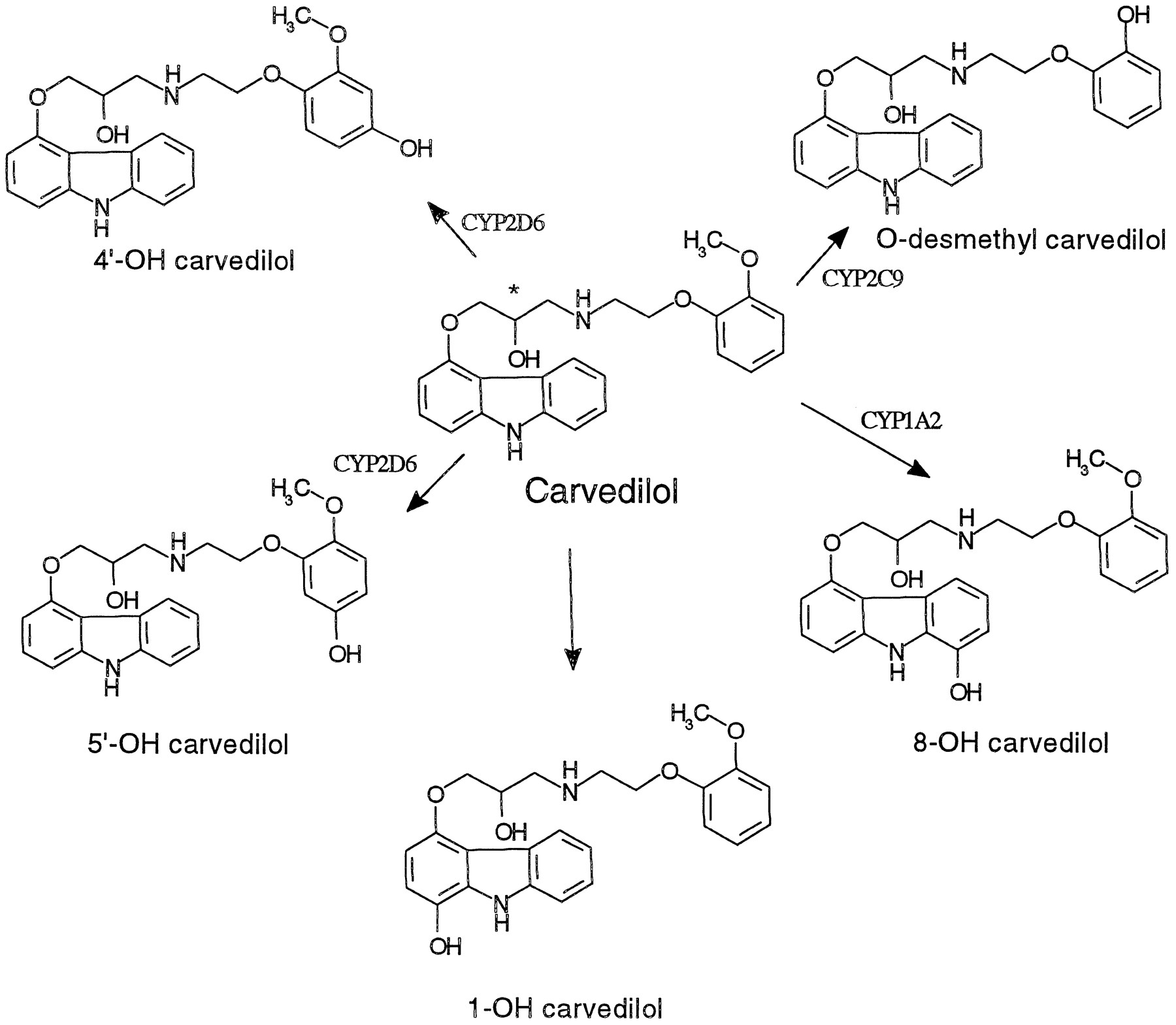